LECCIÓN 10
JESÚS
Y EL
HIJO DEL NOBLE
LECCIÓN DE REPASO
El Nacimiento de una Misionera
DOMINGO
LUNES
MARTES
MIERCOLES
JUEVES
EL PODER DE LA PROFECÍA
NUEVA VIDA, NUEVAS PRIORIDADES
CRISTIANOS MISIONEROS
LA MIES Y LOS SEGADORES
LA PRESENCIA DE JESÚS EN SAMARIA
LECCIÓN 10
JESÚS
Y EL
HIJO DEL NOBLE
DOMINGO
LLAMANDO LA ATENCIÓN
a. Después de pasar dos días con los samaritanos, ¿adónde fue Jesús, y a quién atrajo esta noticia? Juan 4:43–46.
DOMINGO
b. ¿Por qué el oficial fue a ver a Jesús? Juan 4:47.
UN INDICIO DE DUDA
LUNES
a. Describe cómo Cristo reveló la agonía interior del corazón en el noble que lo buscaba para que sanara a su hijo en Capernaúm. Juan 4:48.
LUNES
b. Cuando tengamos la tentación de buscar señales, ¿qué debemos recordar? Mateo 12:38, 39.
MARTES
ACTITUDES OPUESTAS
a. Explica la diferencia entre los judíos y los samaritanos respecto a su creencia en Jesús. Marcos 6:2–6; Juan 4:40–42.
MARTES
b. Describe la experiencia de muchos que han hablado la verdad presente al profeso pueblo de Dios a través de los tiempos. Jeremías 20:8–11.
UNA SÚPLICA DE HUMILDAD
MIERCOLES
a. Cuando la fe del noble se arraigó en Cristo, ¿cómo reiteró su súplica? Juan 4:49.
MIERCOLES
b. ¿Qué debemos aprender de lo que hizo Jesús en lugar de ir a la casa del noble? Juan 4:50.
CURACIÓN Y SALVACIÓN
JUEVES
a. ¿De qué manera sanó Jesús al hijo del noble? Juan 4:51–53. ¿Qué realidad nos recuerda esto? Efesios 3:20, 21.
JUEVES
b. ¿Cómo responde Jesús a quien le suplica ayuda? Mateo 11:28–30.
MINUTOS
MISIONEROS
Sigue Nuestro Canal de Whatsapp
ESCUELA SABATICA ASDMR
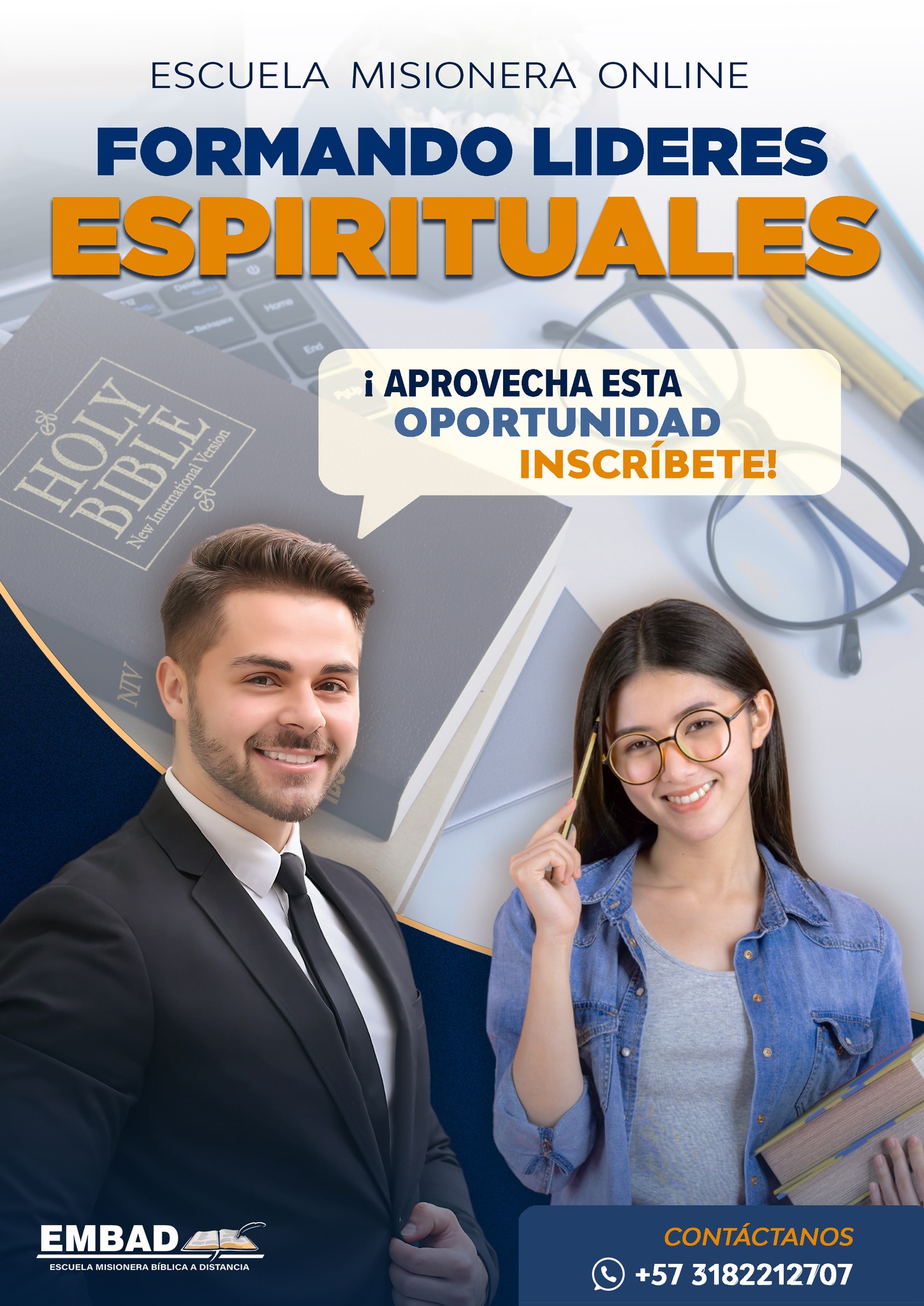 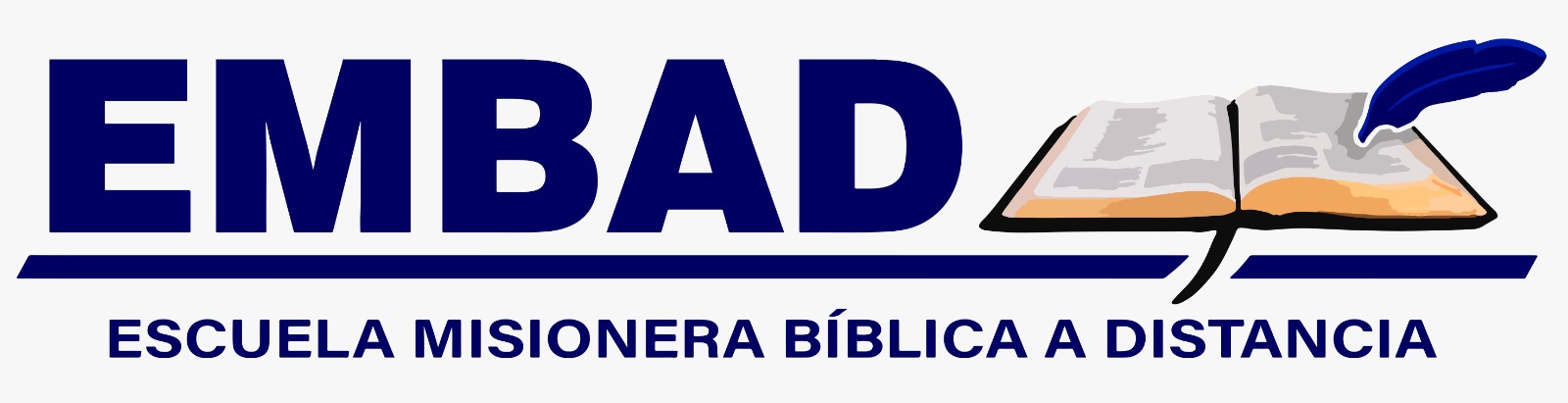 www.embad.co
[Speaker Notes: Somos la Escuela Misionera Bíblica EMBAD a distancia, dedicada a formar líderes Laicos, Misioneros y Pastores de habla hispana y portuguesa. ¡Aplique y te contactaremos lo más pronto para más información! www.embad.co/aplicantes/]
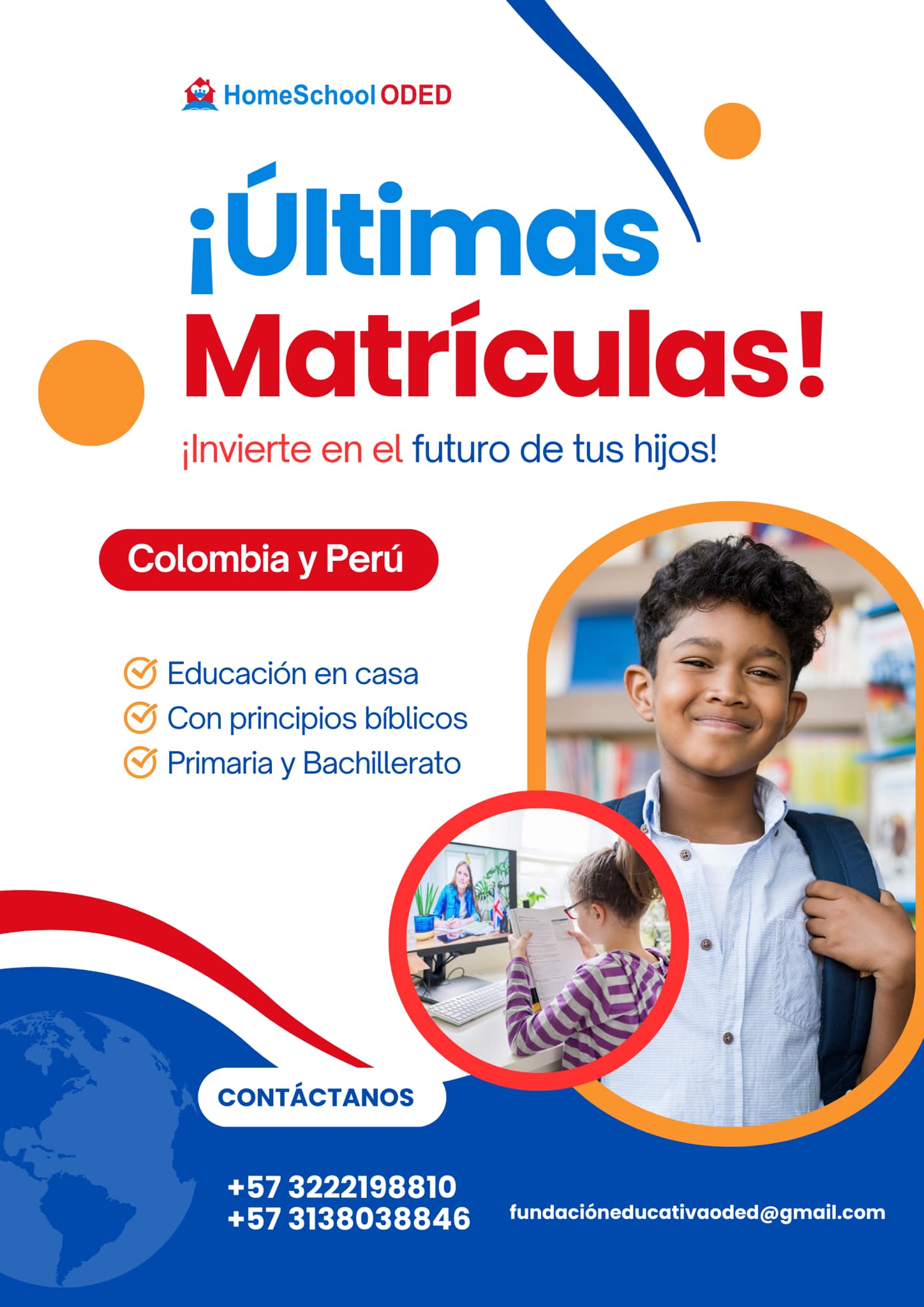 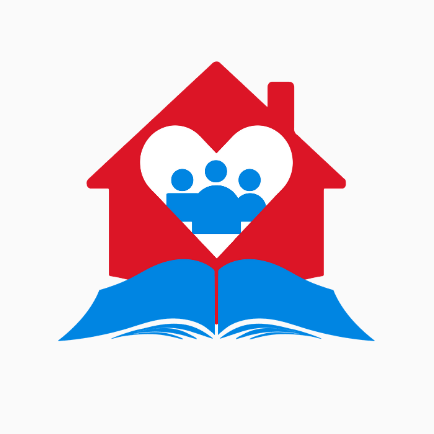 HomeSchool ODED
[Speaker Notes: HomeSchool ODED]